Forest School Art 1
Well dressing inspired ,bees, fairy plates and hobby horses
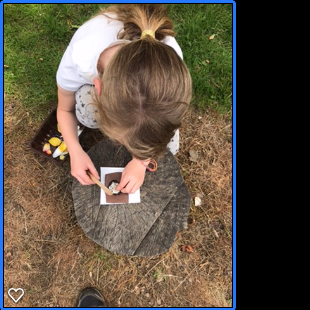 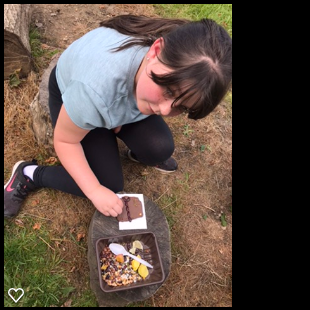 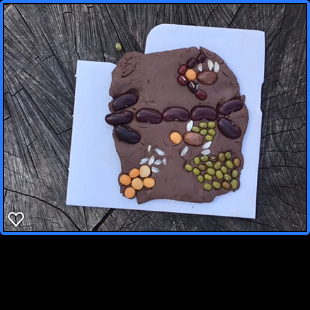 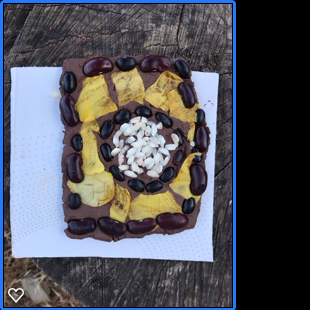 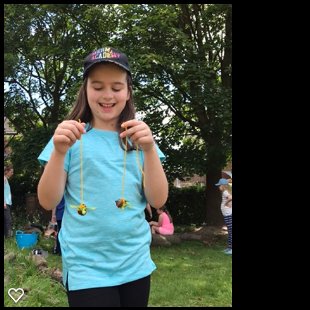 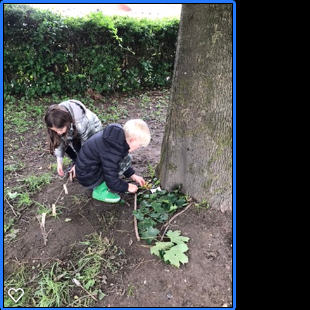 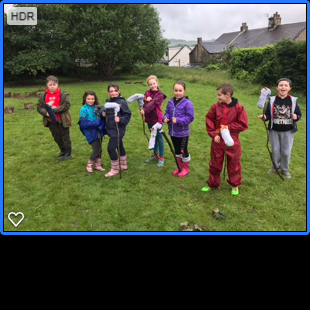